Phenotypic Characterization of EMS Induced Mutants in Wheat (Triticum aestivum L.)
Karnam Venkatesh

Co-authors: SK Pawar, R Kumar, R Singh, SK Singh, V Tiwari and I Sharma
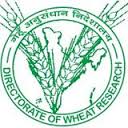 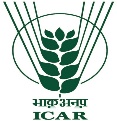 Directorate of Wheat Research 
Karnal (Haryana)
Relevance of Mutant Phenotypes
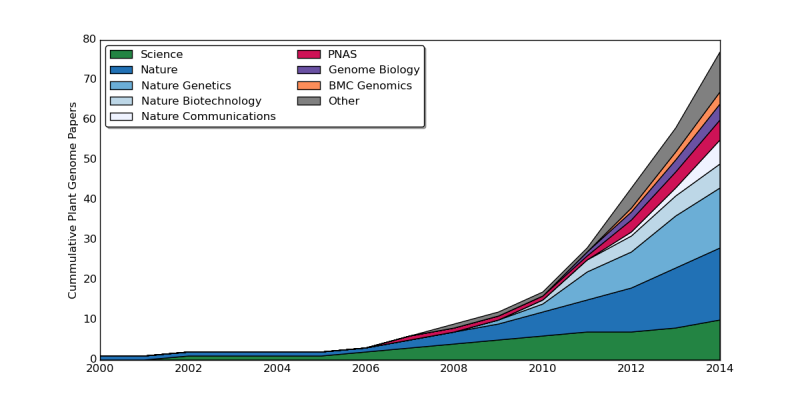 Ever Increased No. of Genome Sequencing Projects
Trends in Plant Science April 2014, Vol. 19, No. 4
Large No. of genes are Unknown
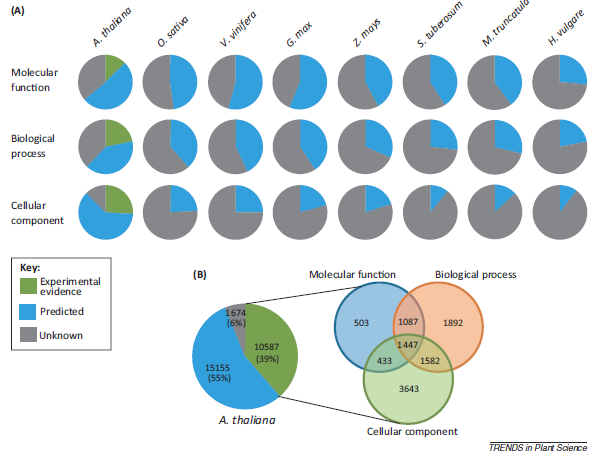 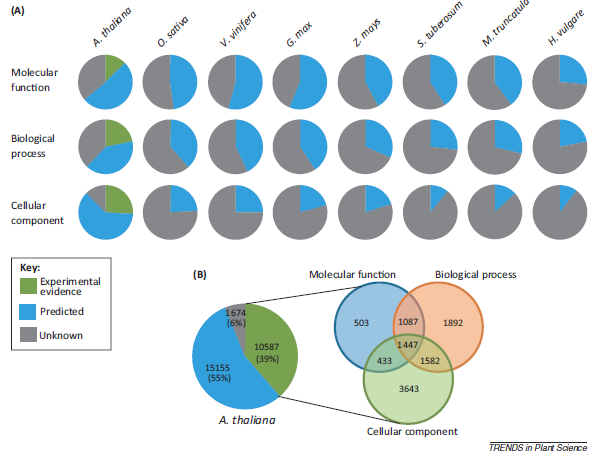 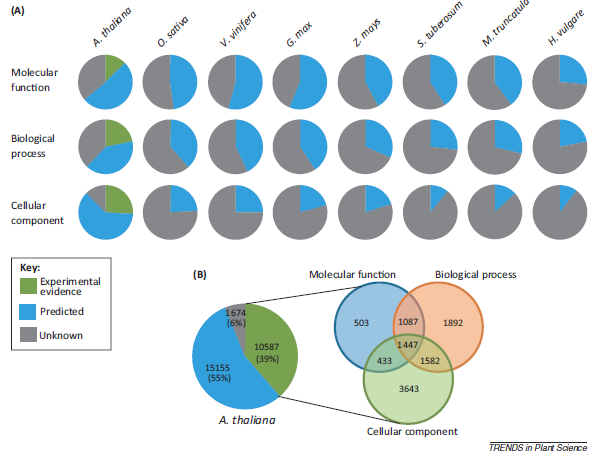 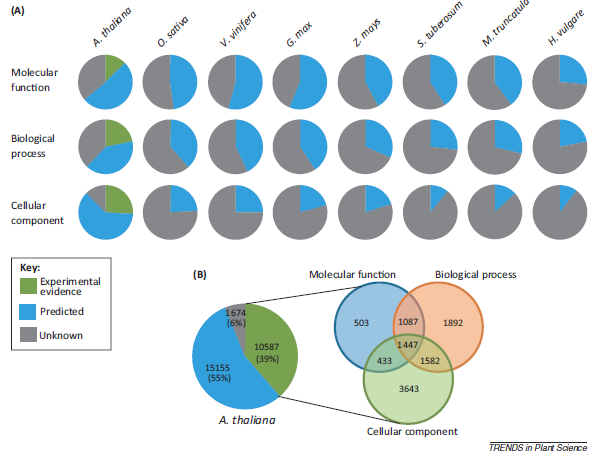 Only 9% of genes in Arabidopsis are experimentally proven
Most of the genes in all other sequenced genomes are only predictions
E. Coli (43%) and in S. cerevisiae (30%)
Trends in Plant Science April 2014, Vol. 19, No. 4
Material and Methods
DPW-621-50 : Released for IR-TS conditions of NWPZ
Treated with 0.7 % ethyl methanesulfonate (EMS) at DWR, Karnal.
4000 mutants generated
600 M2 plants studied for altered phenotypes: IPGRI wheat phenotype descriptors.
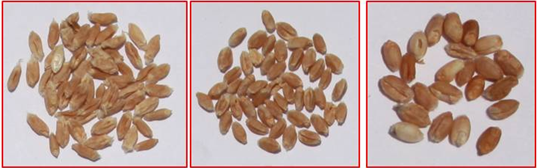 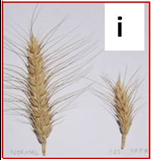 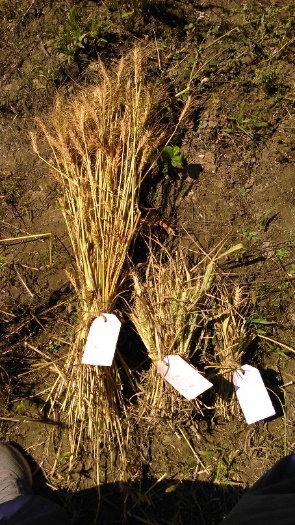 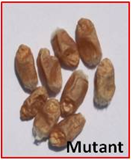 Results: Altered Phenotypes
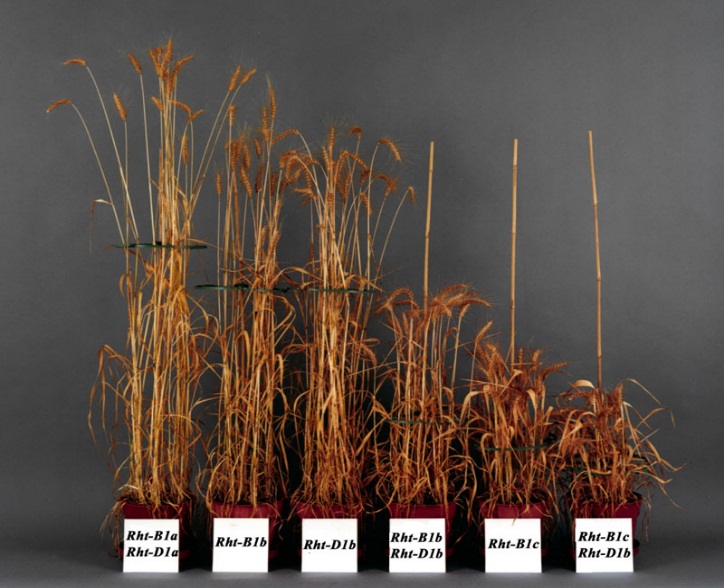 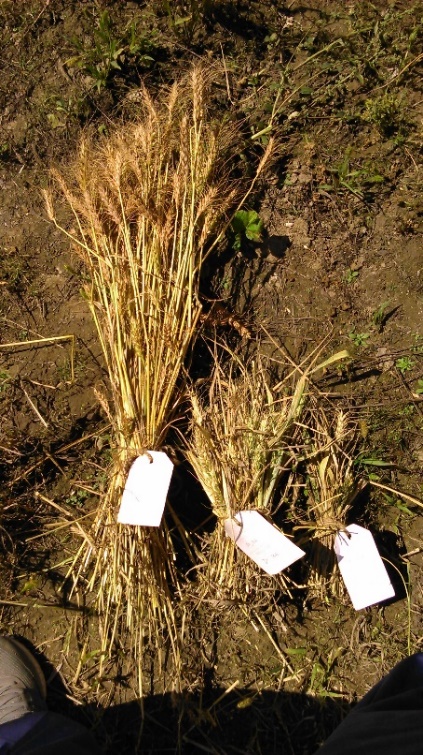 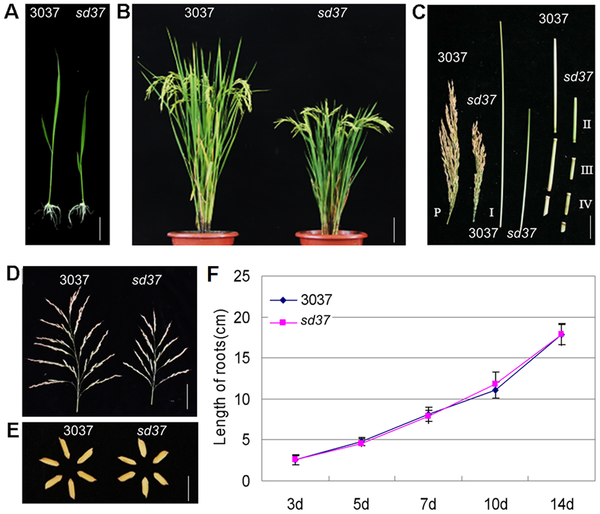 Wheat: Plant Height
Rice: Plant Height
Height mutant
Zhang J, Liu X, Li S, Cheng Z, et al. (2014) The Rice Semi-Dwarf Mutant sd37, Caused by a Mutation in CYP96B4, Plays an Important Role in the Fine-Tuning of Plant Growth. PLoS ONE 9(2
Range: 15 -150 cm
Results: Altered Phenotypes
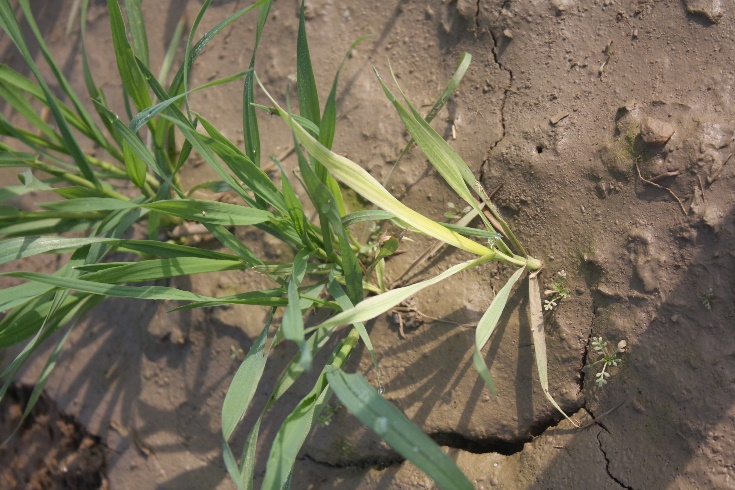 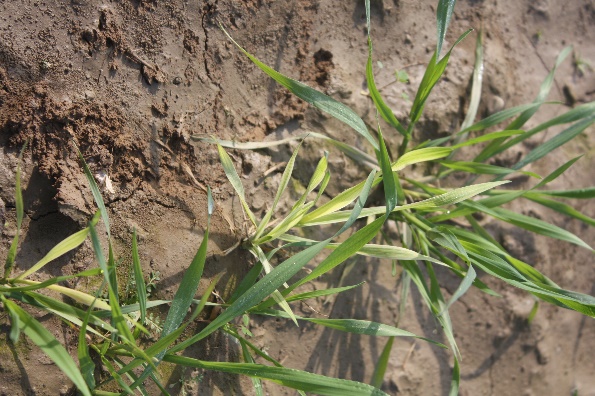 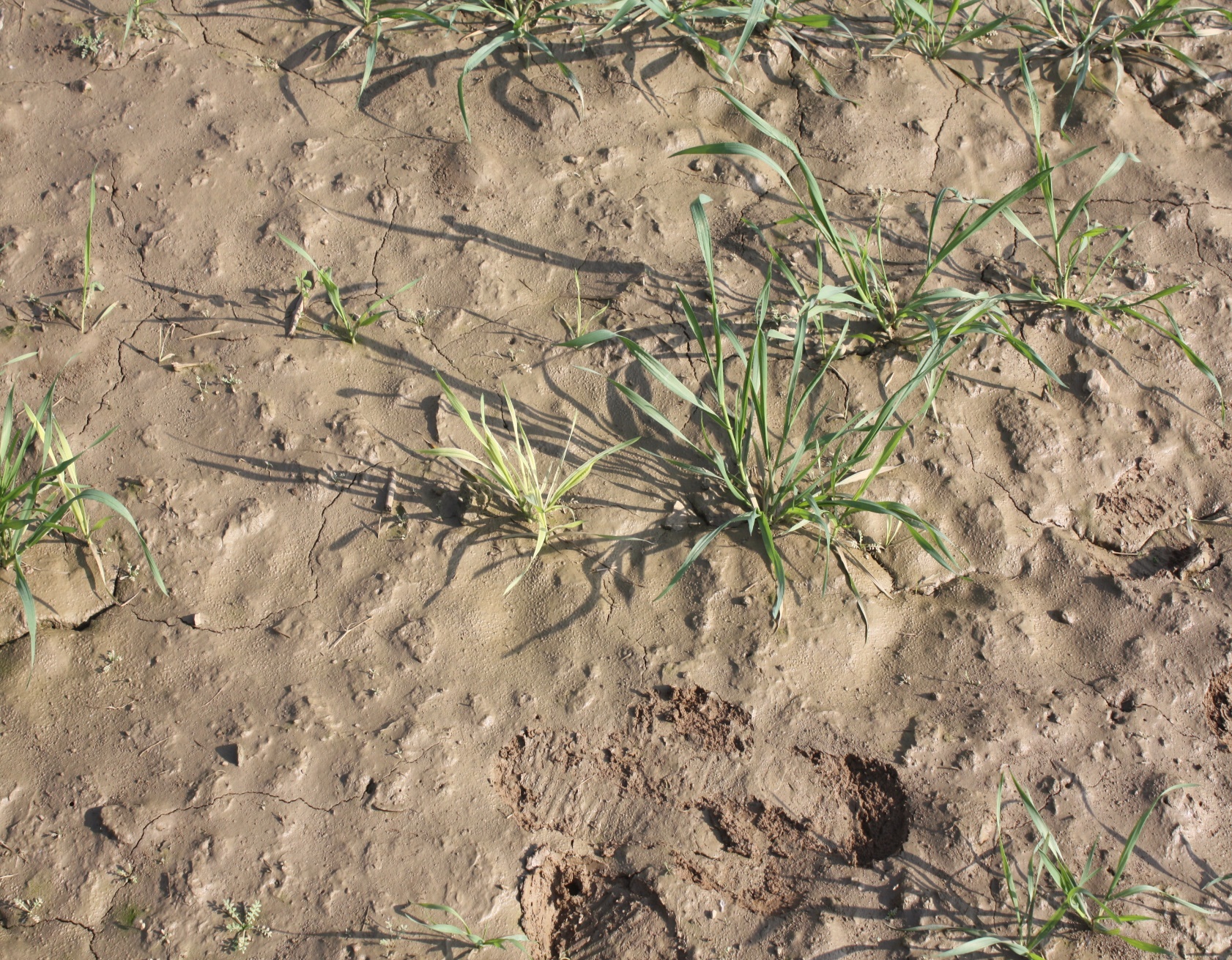 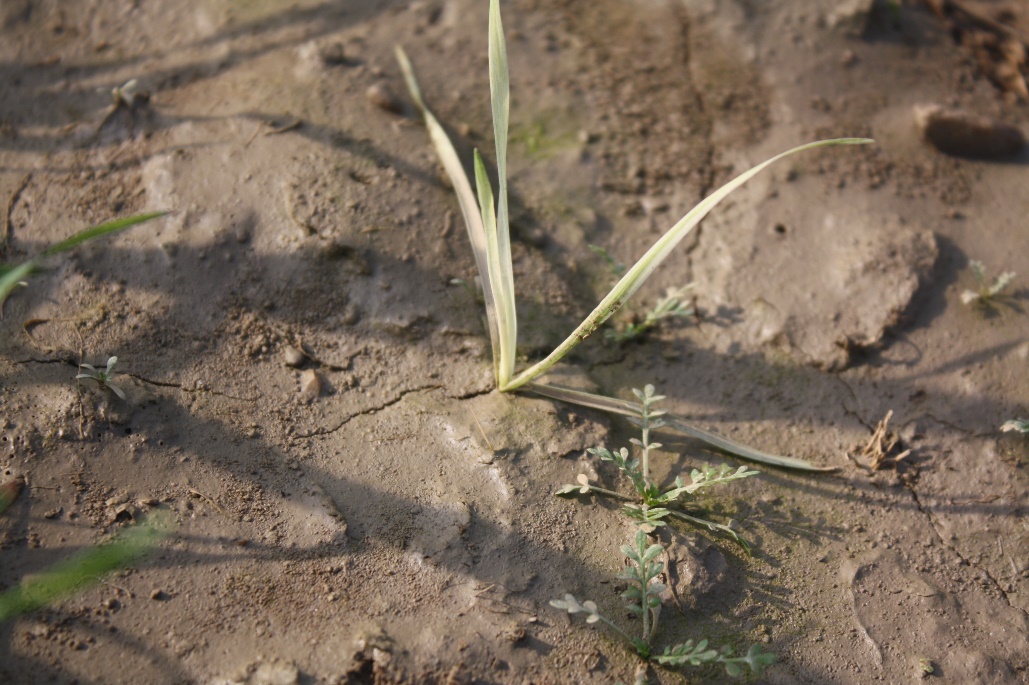 Chlorophyll mutants
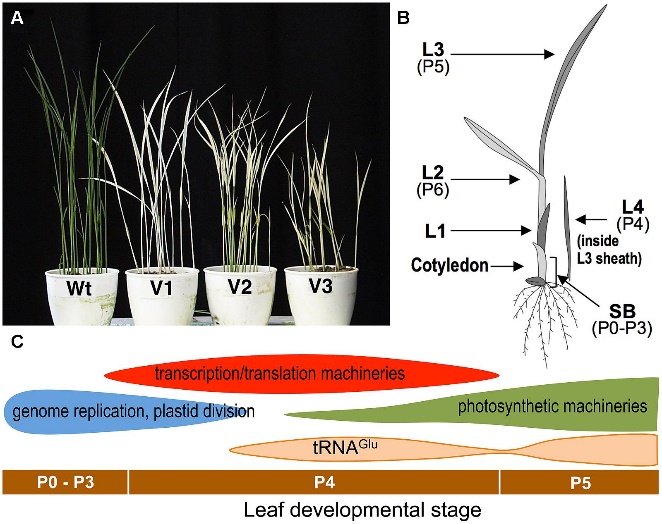 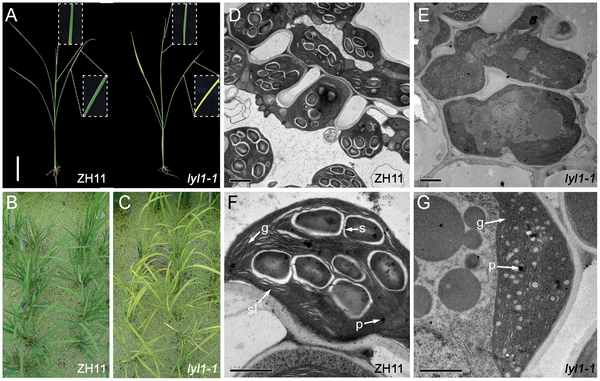 OsCHLH
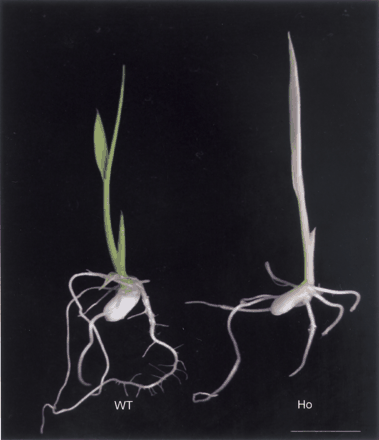 Light-Induced Yellow Leaf 1 Gene
Front. Plant Sci., 11 August 2014 | 
doi: 10.3389/fpls.2014.00386
Plant Cell Physiol (2003) 44 (5): 463-472.
http://www.plosone.org/article/info:doi/10.1371/journal.pone.0075299
Spike Variations
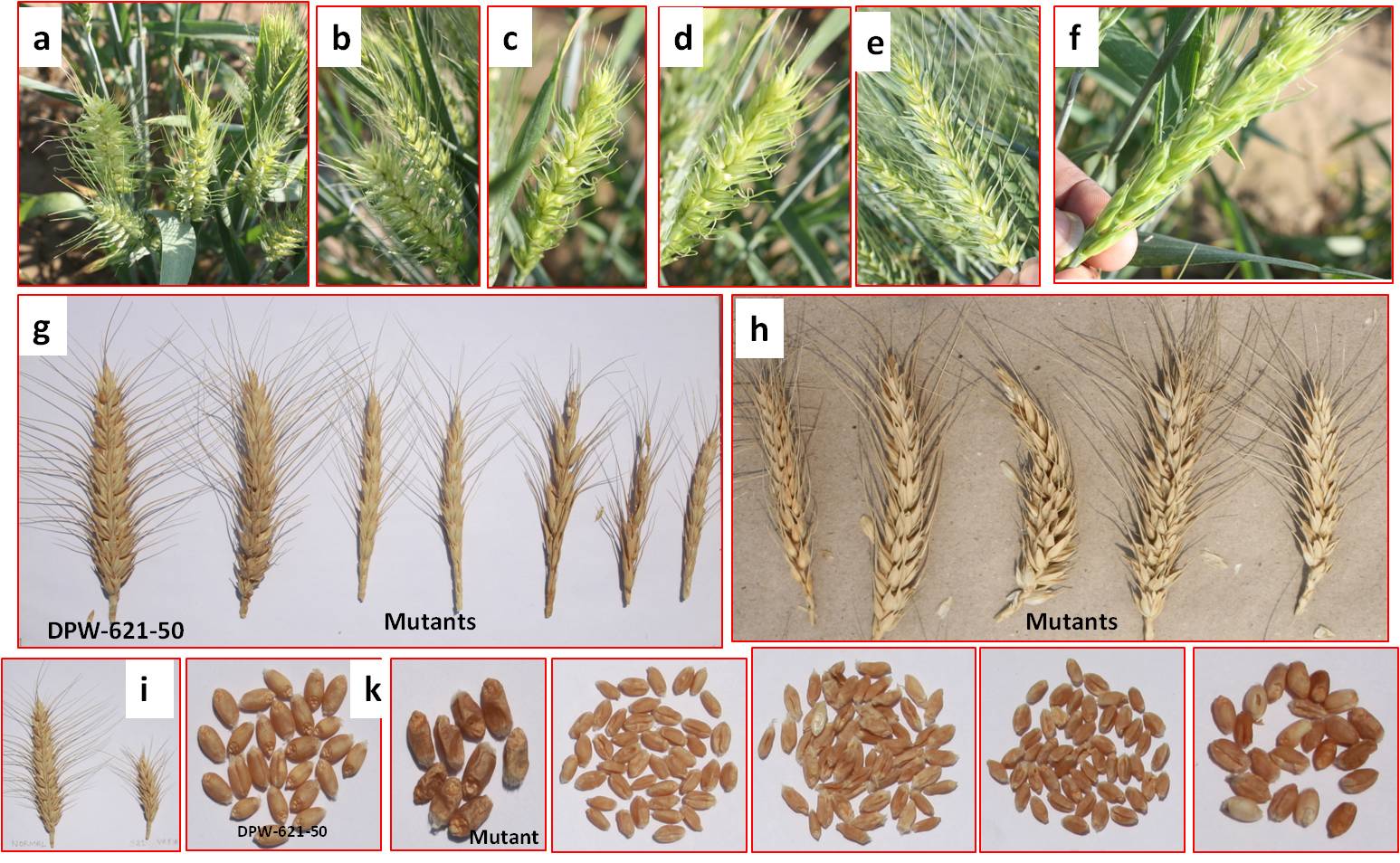 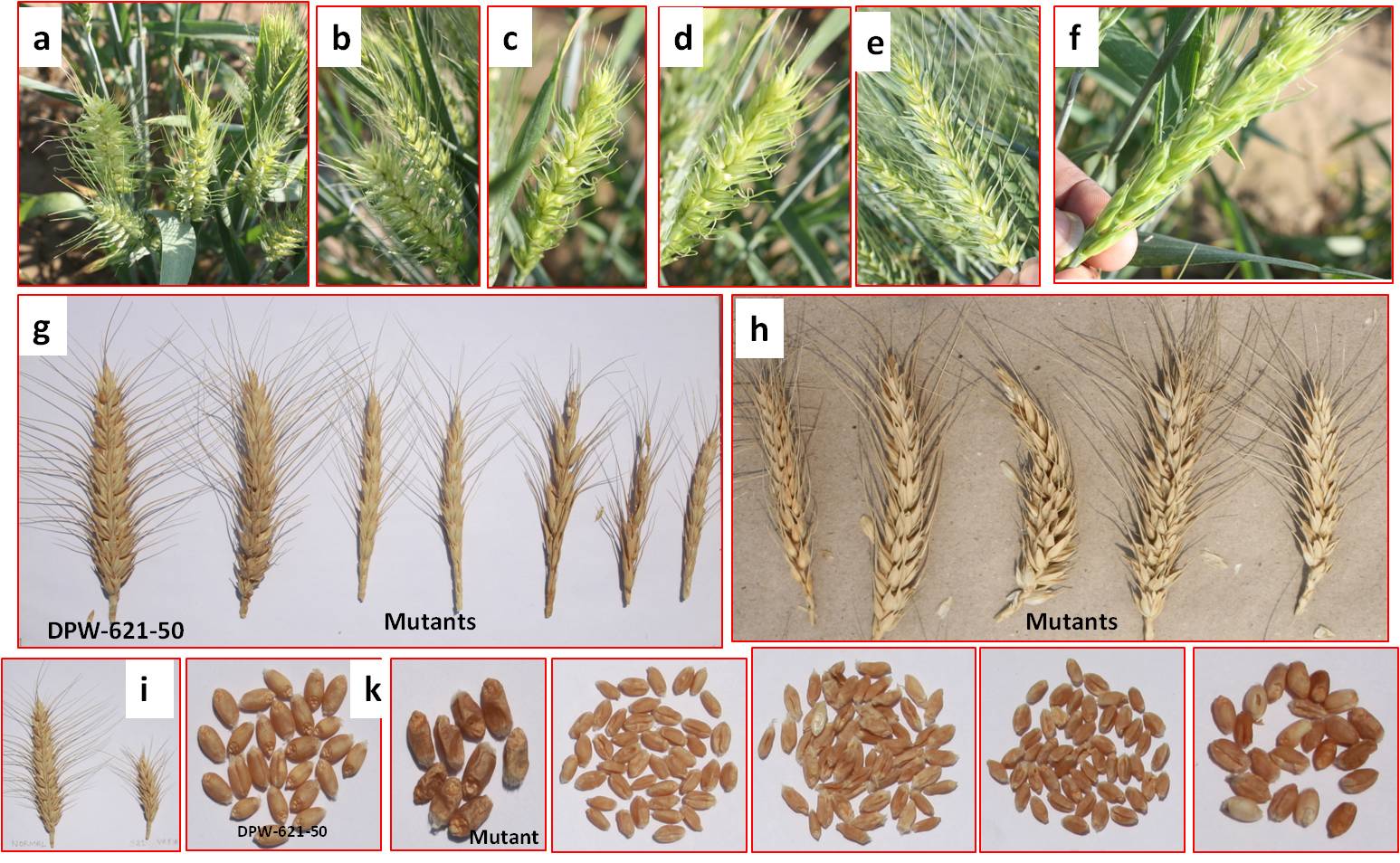 Open floret, deformed glume, twisted awns etc..
Spikelet symmetry variations
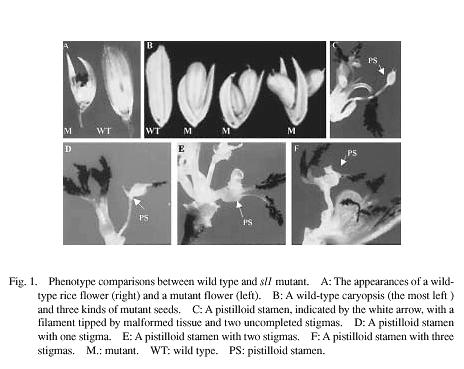 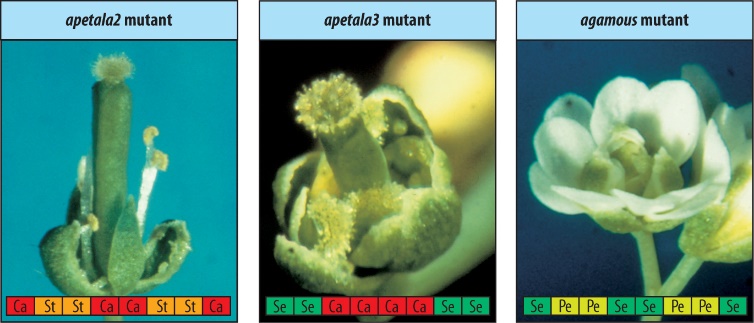 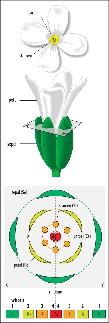 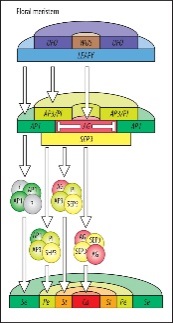 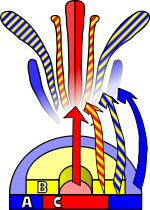 Stamen less mutant of Rice
ABCDE model of flower development
Coen, E.S. and E.M. Meyerowitz, 1991. The war of the whorls: genetic interactions controlling flower development. Nature 353: 31-37.
Spike Variations
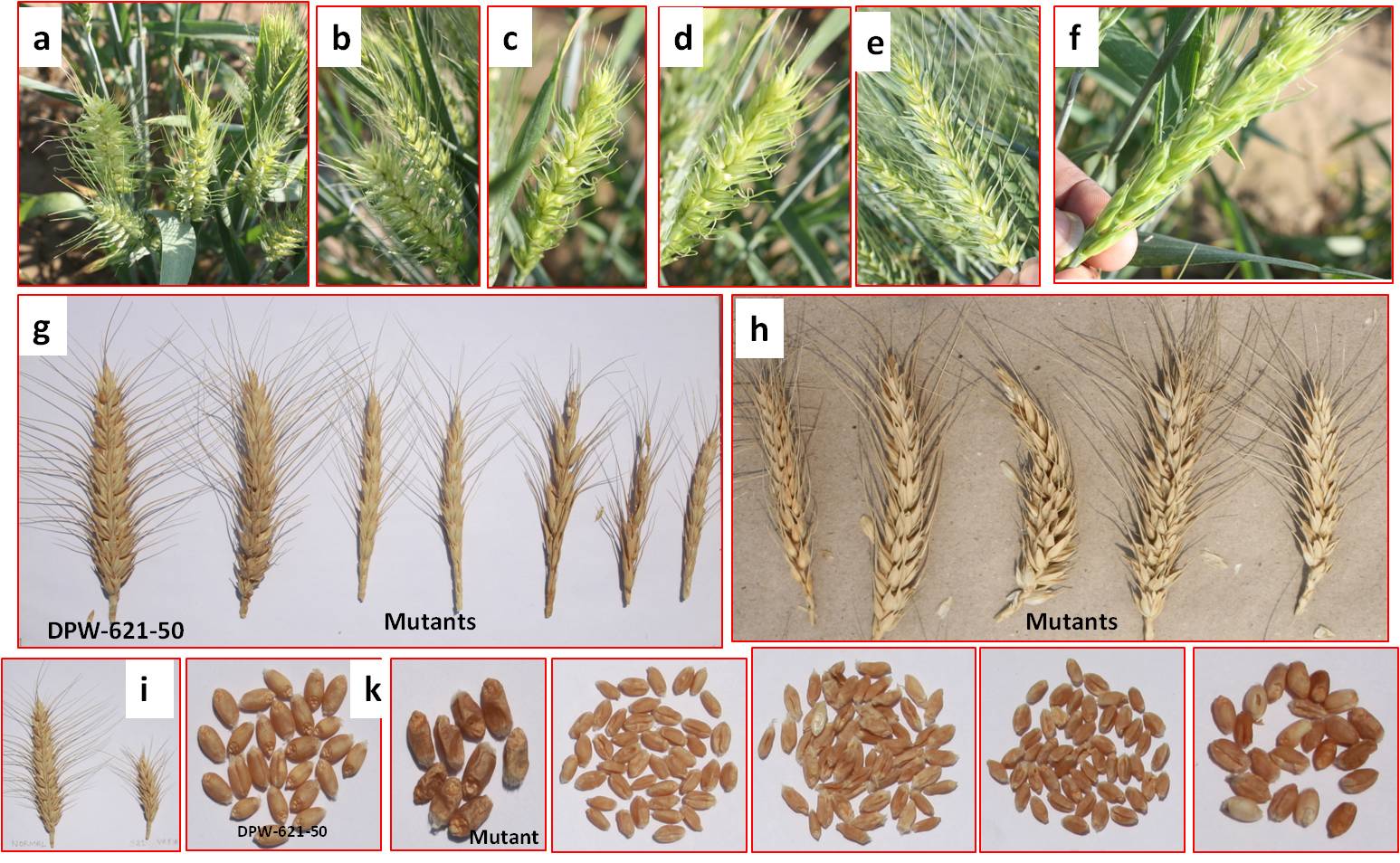 Threshability: Easy and Hard
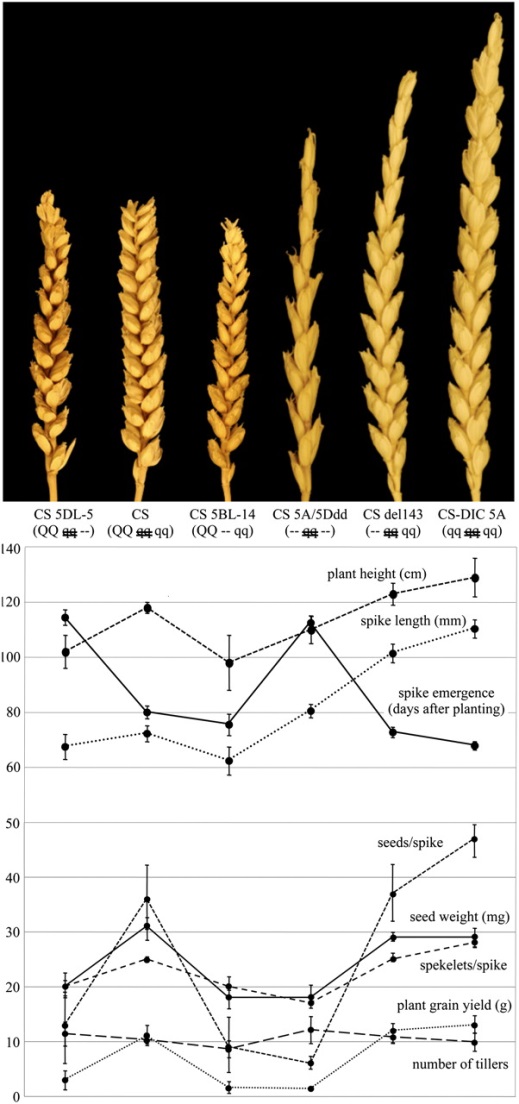 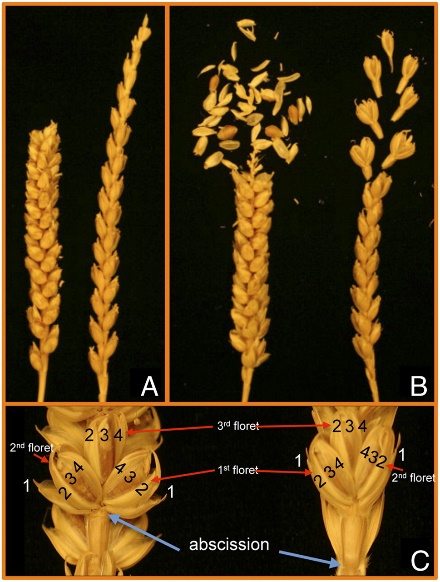 Q gene copy no variations
Free threshing Q gene mutants in wheat
Zhang Z et al. PNAS 2011;108:18737-18742
Spike Variations
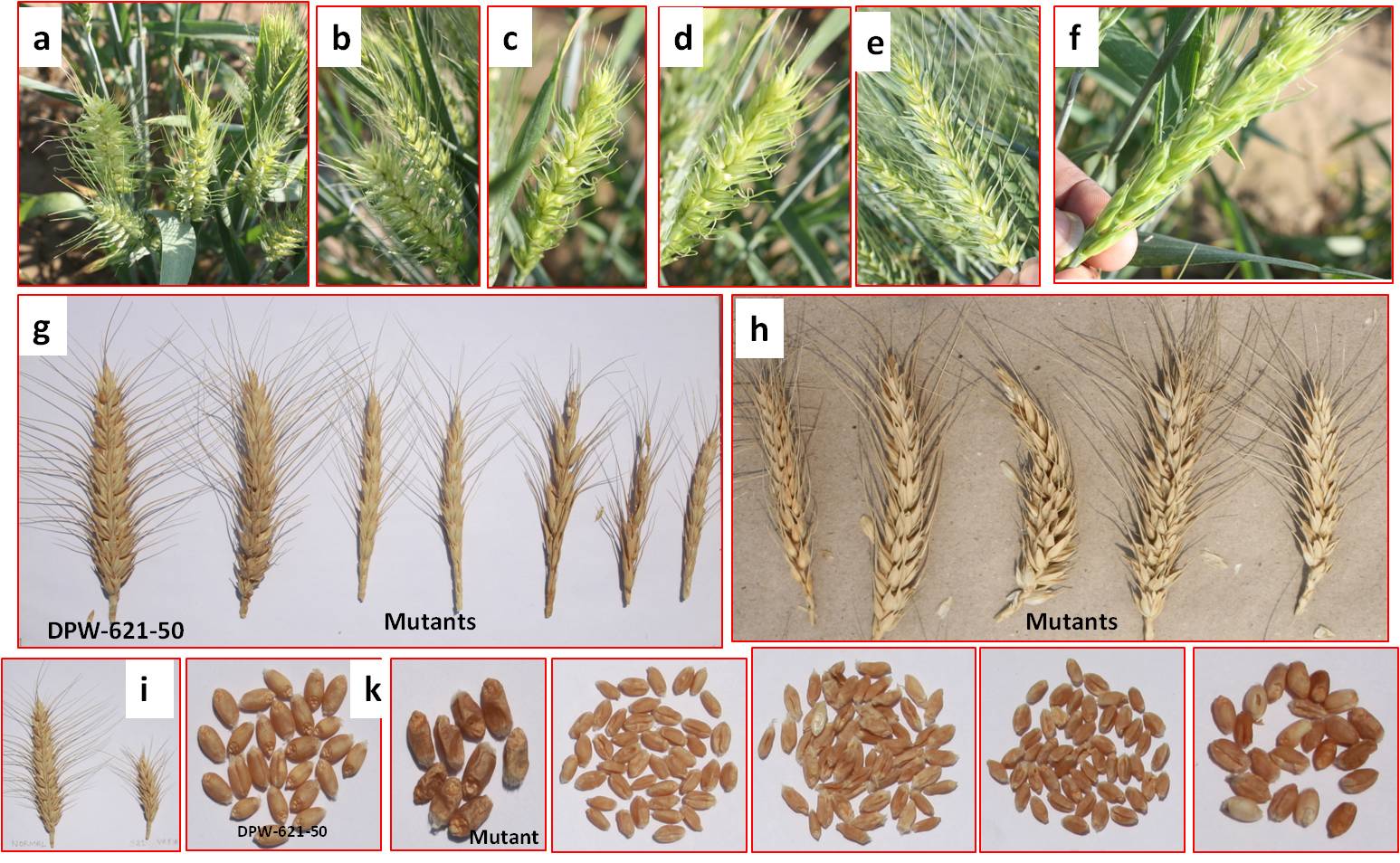 Range: 2 -18 cm
Spike length variations
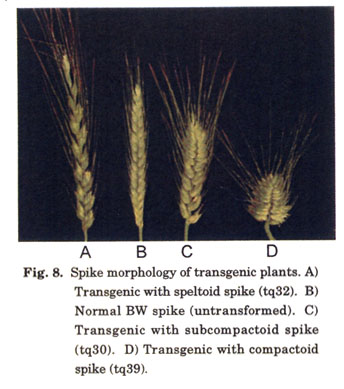 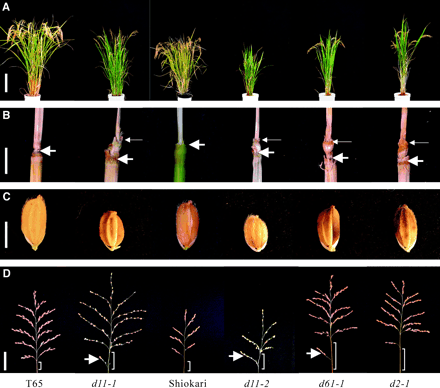 Rice: dwarf11 loci mutants
Brasinosteroid biosynthesis pathway
Q gene mutants in wheat
The Plant Cell March 2005 vol. 17 no. 3 776-790
Source-Sink Variations
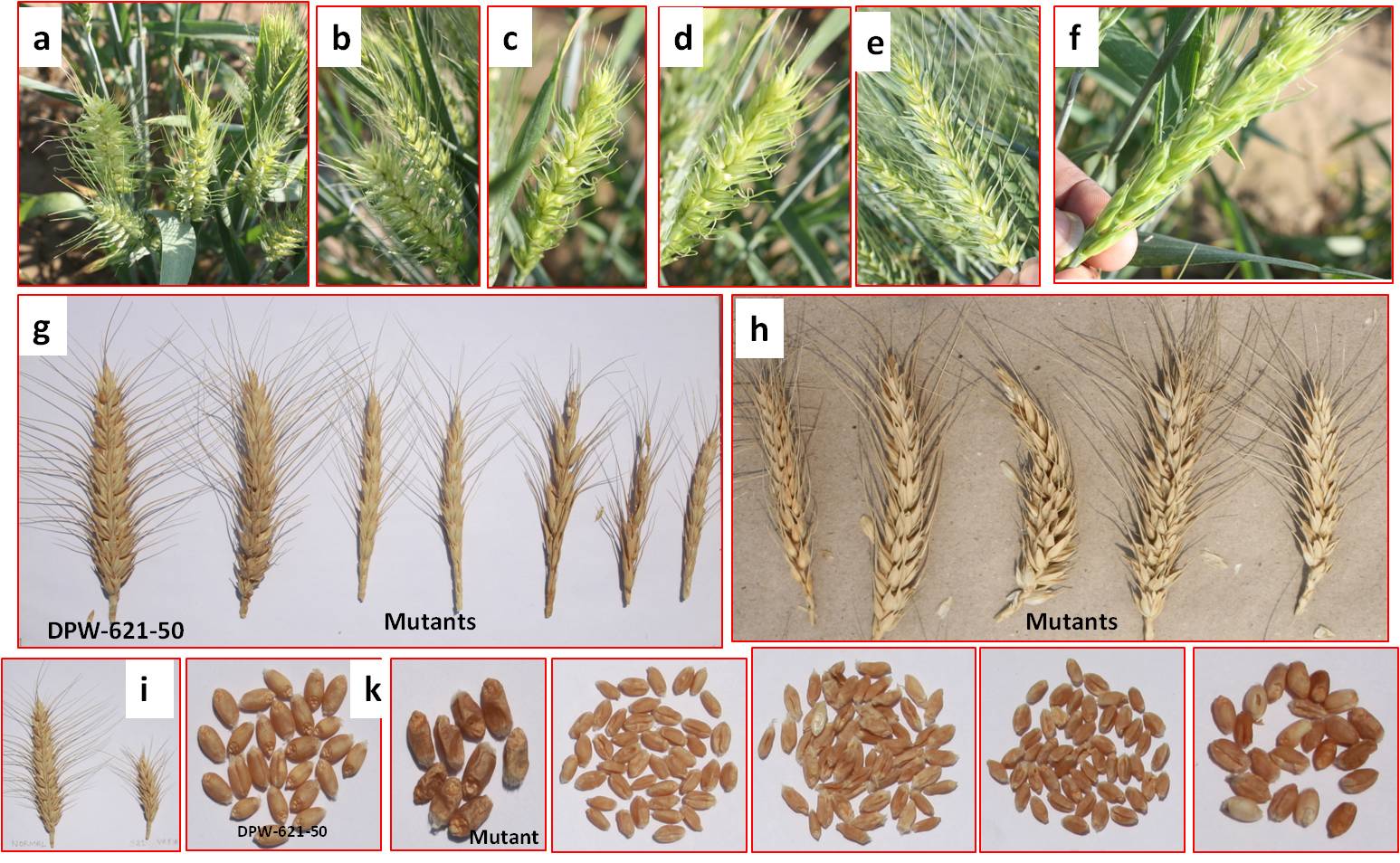 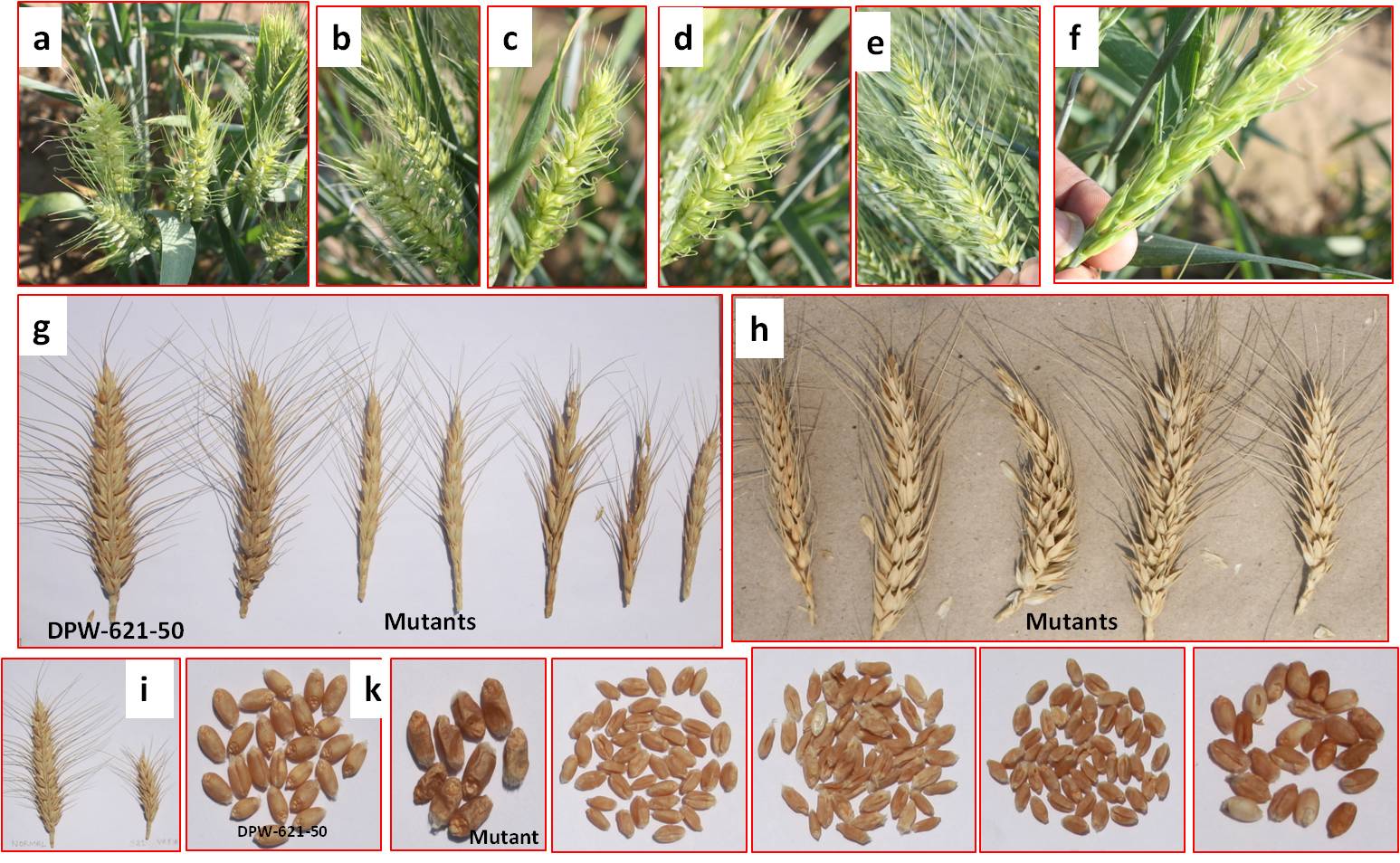 Shrivelled and unfilled grains
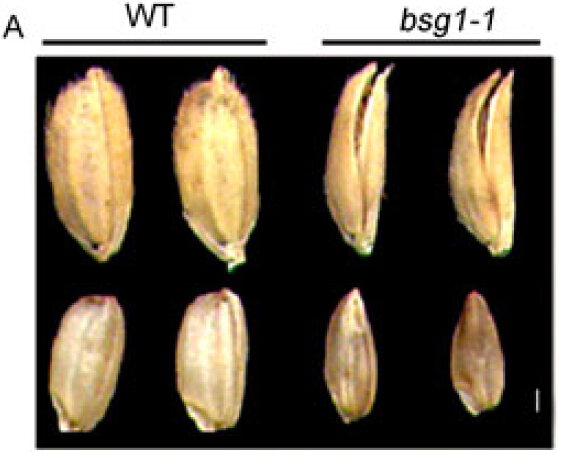 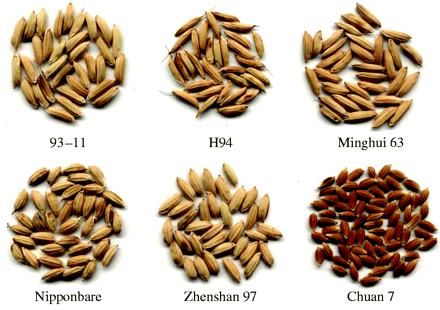 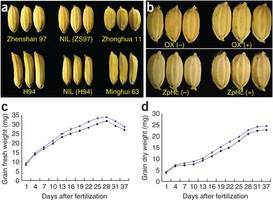 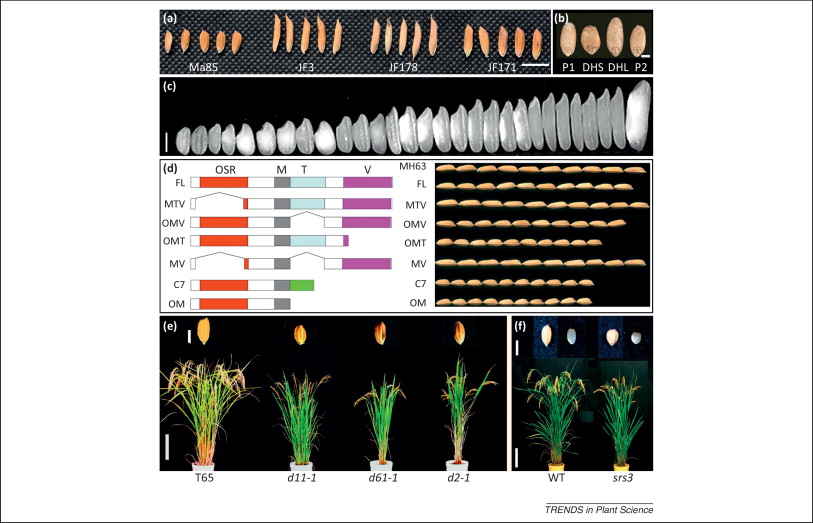 Beak Shaped Grain mutant
GS5 encodes a putative serine carboxypeptidase and functions as a positive regulator of grain size
http://ricewiki.big.ac.cn/index.php?title=Os02g0811000&oldid=173111 (Last update: May 27, 2014)
Conclusions
Identified altered phenotypes for a large number of traits 
Role in breeding for wheat improvement (High Tiller and Bold grain mutants)
Understanding the functional basis of genes 
Openness of spikelet’s and male sterility could possibly find a role in hybrid wheat development
Acknowledgements
Omics Group
Research fellows
Colleagues at DWR-Karnal
Thank you